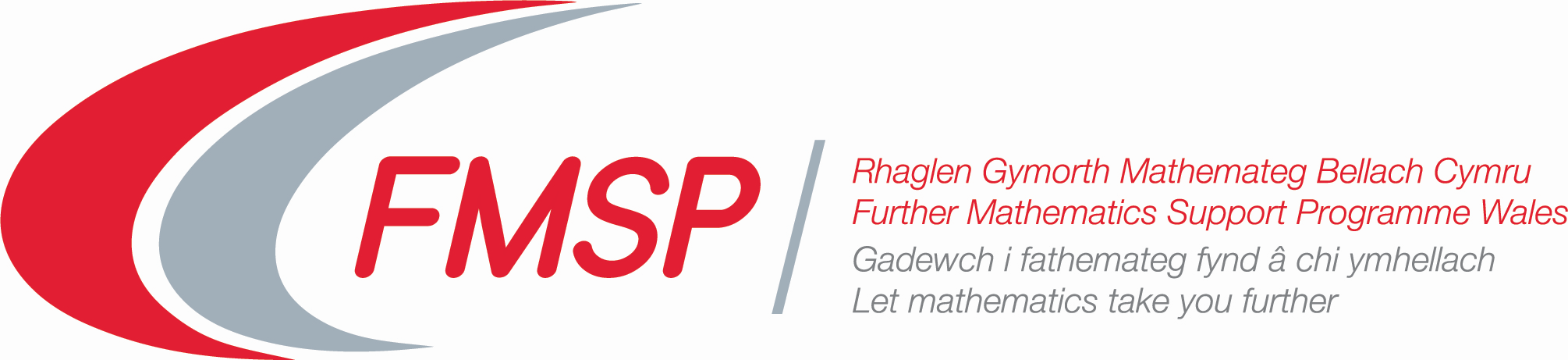 RhGMB Cymru Dysgu Proffesiynol 2021/2 
 CBAC Mathemateg Bellach Uned 1
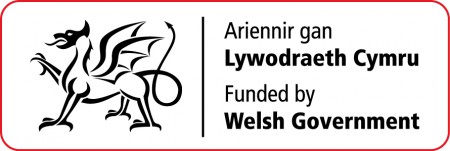 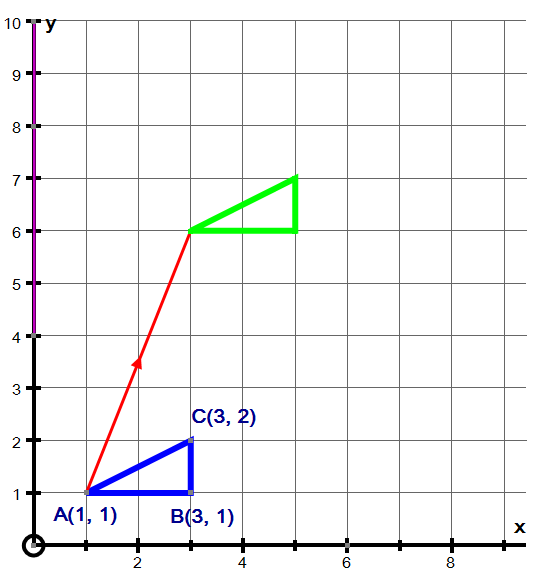 Y trawsffurfiad yw
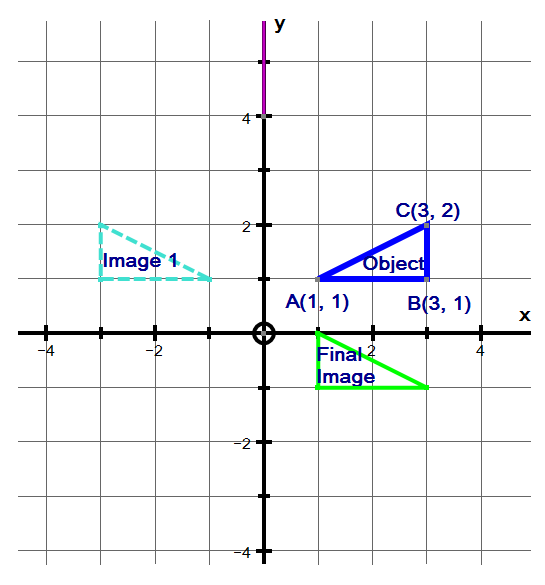 Delwedd 1
Gwrthrych
Delwedd Terfynol
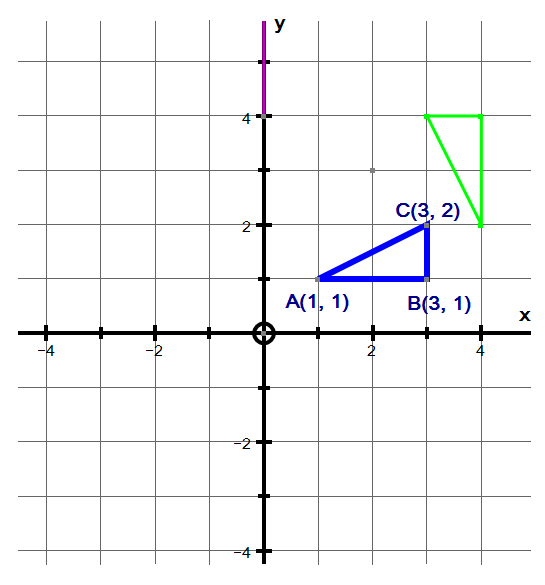 Nawr ystyriwch cylchdro 90 o amgylch y pwynt (2,3).
Gellir cyflawni’r trawsffurfiad hwn drwy ddefnyddio 3 trawsffurfiad mwy syml.
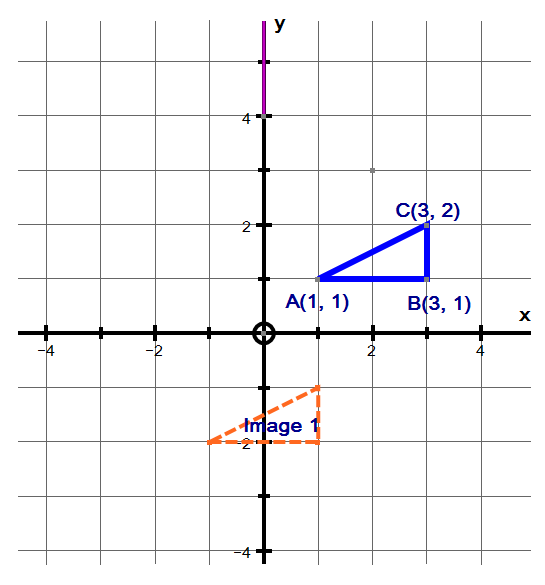 Yna cylchdrowch delwedd 1 drwy 90 gwrthglocwedd o amgylch y tardd.
Delwedd 1
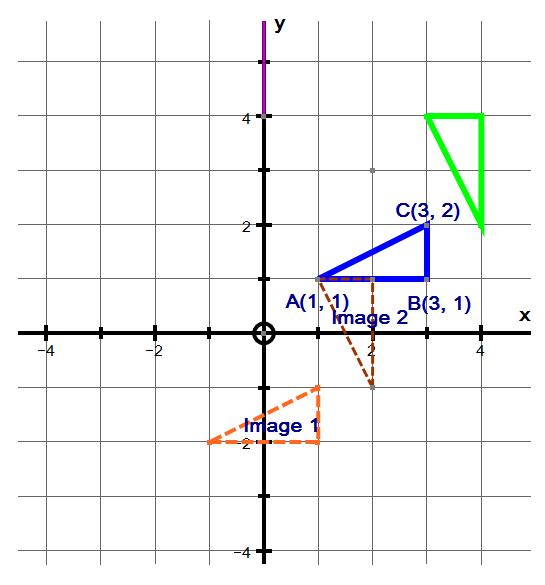 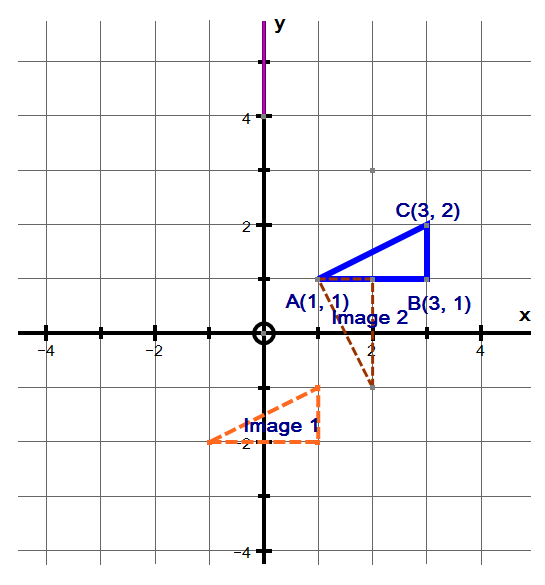 Delwedd 2
Delwedd 2
Delwedd 1
Delwedd 1
Felly gellir ystyried cylchdro 90 o amgylch y pwynt (2,3) fel: